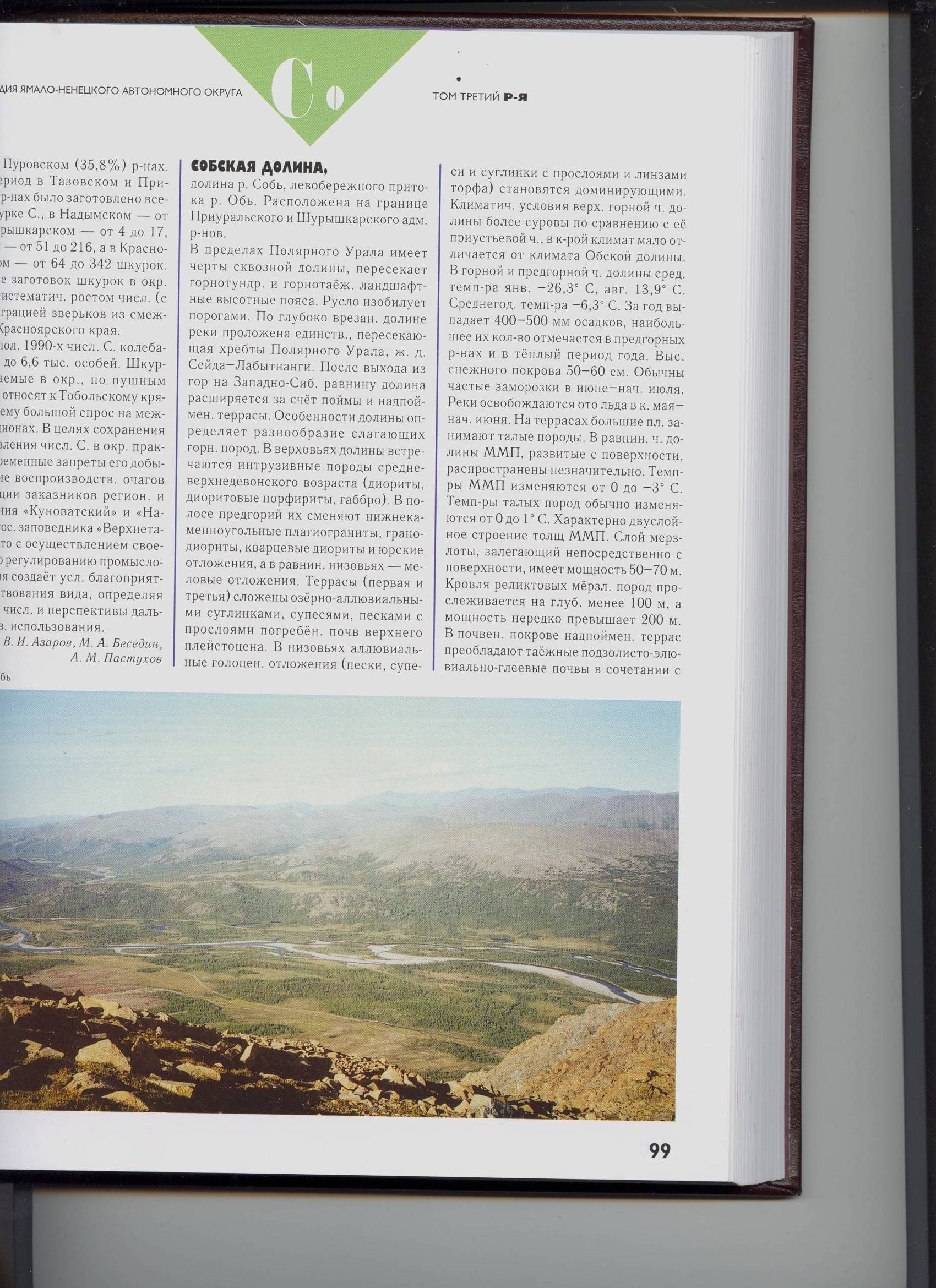 Сказочник
Гор
Уральских
1
2
3
4
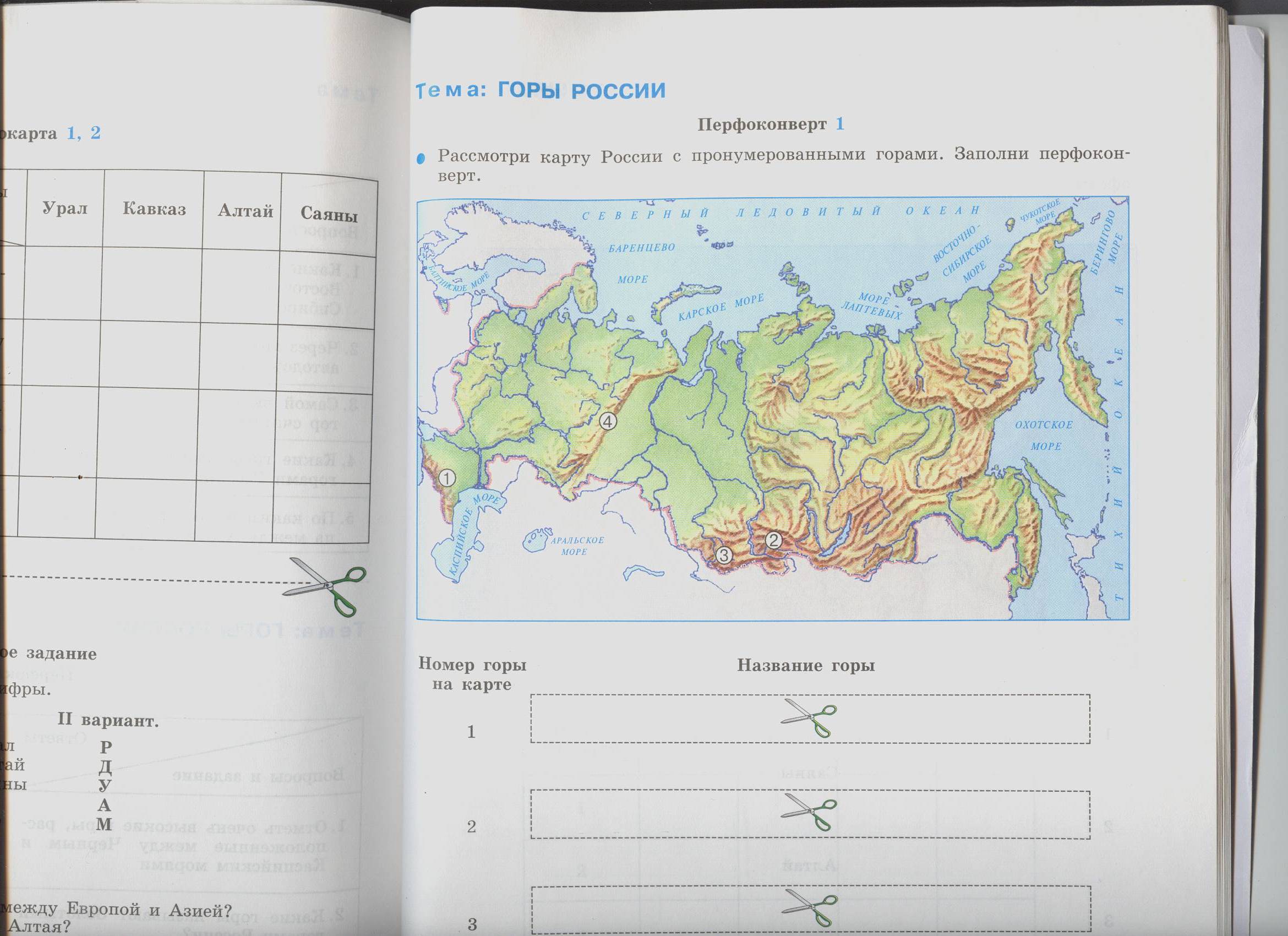 Действие всех сказов Павла Бажова происходит в горах и лесах Урала. 
Есть старая башкирская сказка о великане, который носил пояс с глубокими карманами. Он прятал в них свои богатства. Однажды великан растянул его, пояс лег через всю землю: от Карского моря на Севере до южного Каспийского моря. Так образовался Уральский хребет. «Урал» по-башкирски – «пояс». Длина его 2500 километров.
5
6
7
8
9